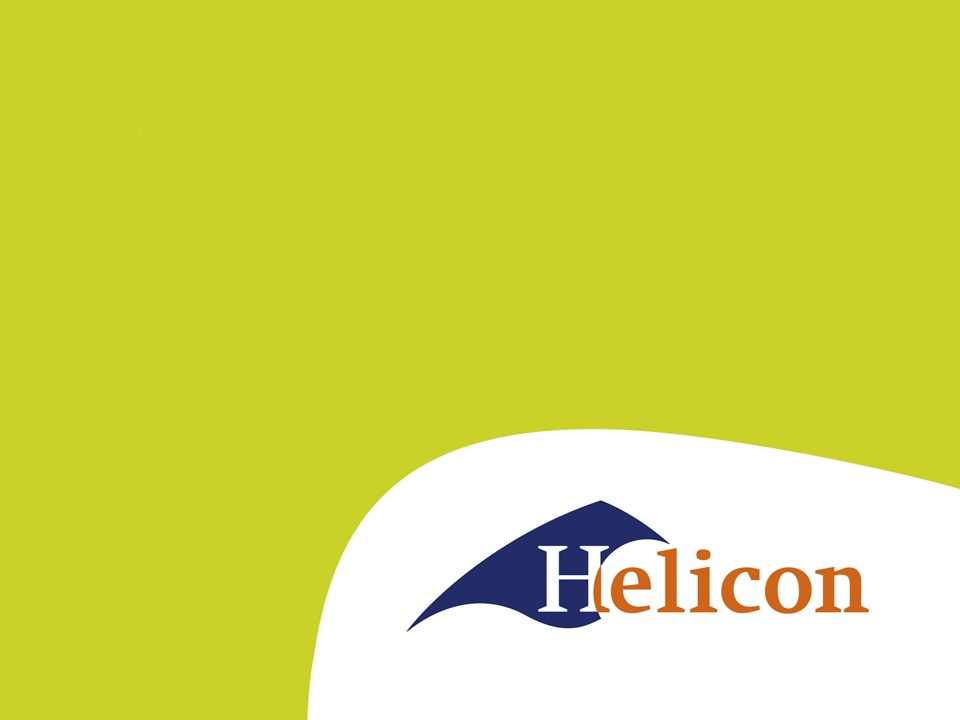 LG42 IBS2.4 Communiceren
Analyseren – les 4
Wat gaan we vandaag doen?
Ik heb jullie een mail gestuurd over het huiswerk voor dinsdag.

Derde les analyseren
Afmaken vorige weken.
Korte omschrijving bedrijf
Brancheverkenning
Omgevingsanalyse
Doelgroep/behoefte-analyse
Deze week
Marketingmix
Doelgroepen en behoeften
Doelgroep: (mogelijke) groep afnemers van een product of dienst, waarop het bedrijf zich richt.

Behoefte: dat wat de klanten nodig heeft.
Doelgroepen onderscheiden
Wie zijn de afnemers nu?
Evt. hoofd- en subdoelgroepen onderscheiden
Wie zouden nog meer jouw doelgroepen kunnen zijn?
Waarom kopen ze jouw product of dienst?
Wat is de behoefte van de doelgroep?
Verandert er iets in de doelgroep?
Andere/nieuwe doelgroepen?
Doelgroep bepalen
Is de huidige doelgroep een bewuste keuze?
Wie wil ik dat mijn doelgroep is?
Wie brengt winst?
Klanttentrouw
Klanttevredenheid
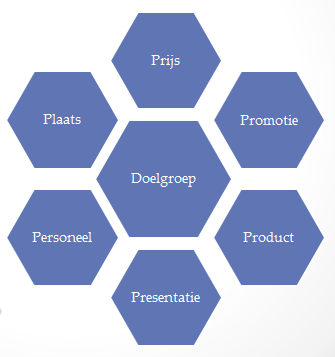 Product (1)
Product:  Een combinatie van materiële en immateriële eigenschappen waarmee een goed of dienst in een bepaalde behoefte voorziet.
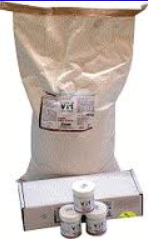 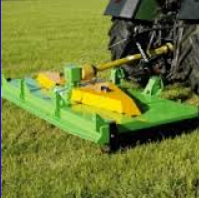 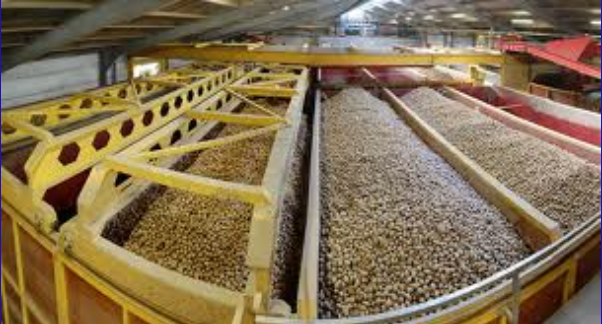 Product (2)
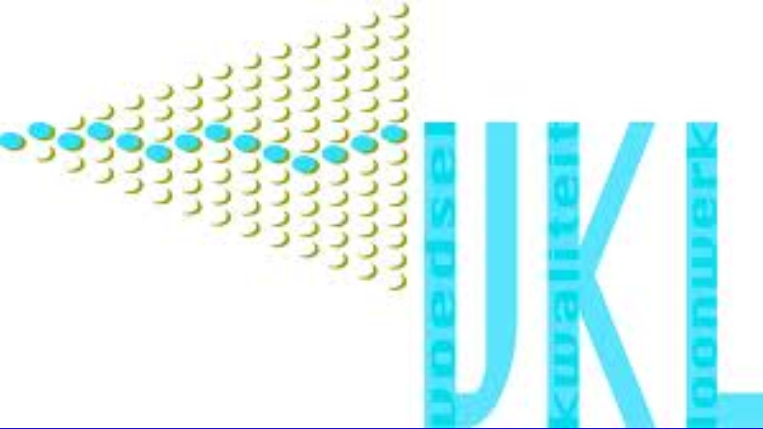 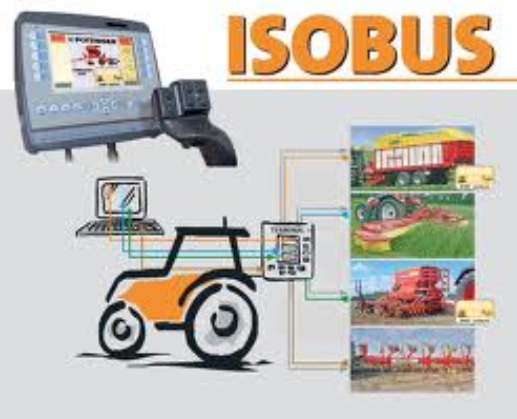 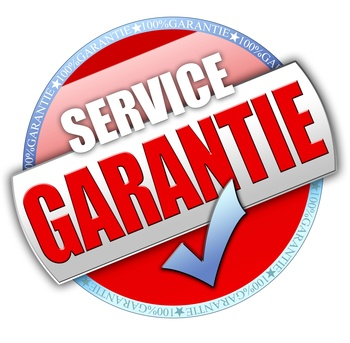 Product (3)
Wat verwacht een klant?
Wat kan er eventueel nog toegevoegd worden?
Wat doe je nog niet, maar zou je wel (meer) kunnen doen.
Promotie
Communiceren met de markt, potentiële kopers moeten op jouw product gewezen worden.
Welke methoden/acties ga jij gebruiken? Waarom die? Zo precies mogelijk beschrijven.
Promotieplanning. Wanneer ga je welke vorm van promotie gebruiken? Waarom deze volgorde?
Wat zou je nog meer 
	kunnen doen?
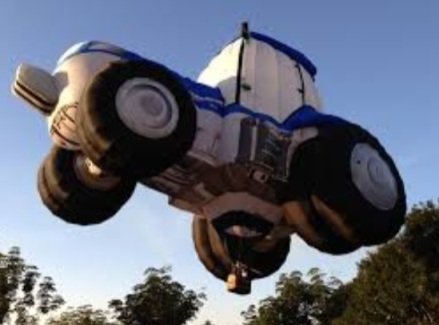 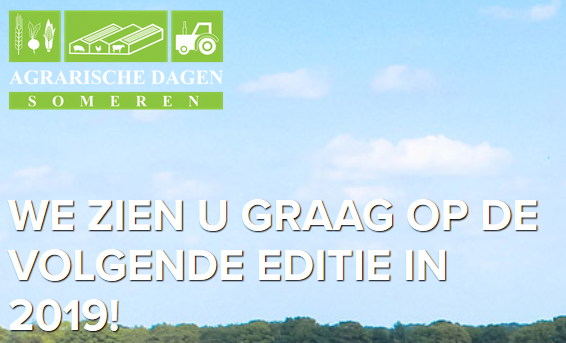 Unique Selling Points
Wat onderscheidt mij van mijn concurrenten?
	- Naamsbekendheid
	- Hoge kwaliteit
	- Goedkoop
	- Ruim assortiment
	- Service
	- Moderne machines

- Vraag het de medewerkers, de klanten of de omgeving!
Presentatie
Imago
Exterieur en interieur van een bedrijf.
Routing
Huisstijl
	- Kleurgebruik
	- Drukwerk/website
	- Gebruiksvoorwerpen
	- Bedrijfskleding
	- Reclame
	- Wagenpark
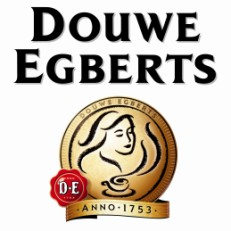 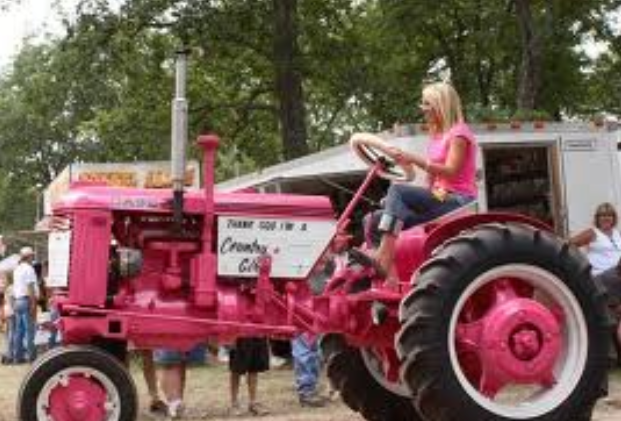 Plaats
Zit in de omgevingsanalyse
Personeel
Hoeveel personeel is er?
Waar moet het personeel aan voldoen?
	- Wat zijn de taken
	- Wat zijn de bijbehorende taken
	- Wat is het bijbehorende loon?
	- Maak ik gebruik van ZZP’ers?
	- Waar let ik op qua uitstraling en vaardigheden?
Ziet dit er in de toekomst misschien anders uit?
	- Meer personeel?
	- Automatisering?
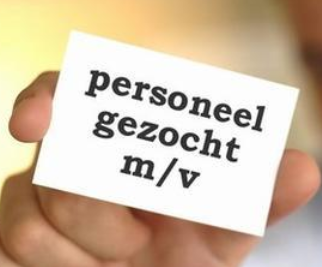 Prijs
Hoe kom ik aan mijn vraagprijs?
	- Kostprijs
	- Prijzen van concurrenten
	- Vraag naar je product?

Winst op korte en lange termijn
Prijsacties / korting
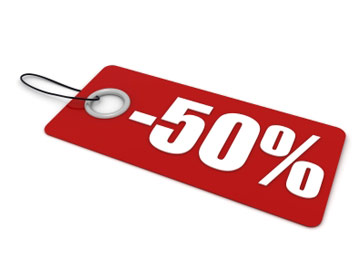 En nu jullie!
Aan de gang

Inleiding
Korte omschrijving bedrijf
Kennis van de branche
Branche
Branchevereniging
Trends
Omgevingsanalyse
Omgeving bedrijf
Mogelijkheden/onmogelijkheden
5. Doelgroepenanalyse
Wie zijn de (potentiële) klanten
Wat is hun behoefte
Klanttevredenheid
6. Marketingmix
Product/dienst
Prijs
Plaats
Promotie
Presentatie
Personeel